Международный месячник школьных библиотек. «Добру откроем сердце. Обнимем ребенка с книгой».
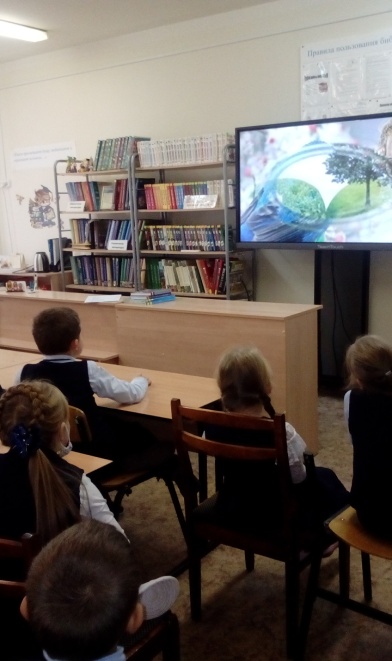 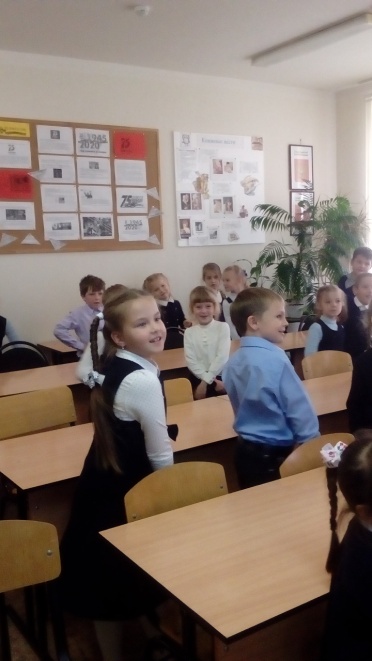 1 классы
Знакомство с библиотекой.
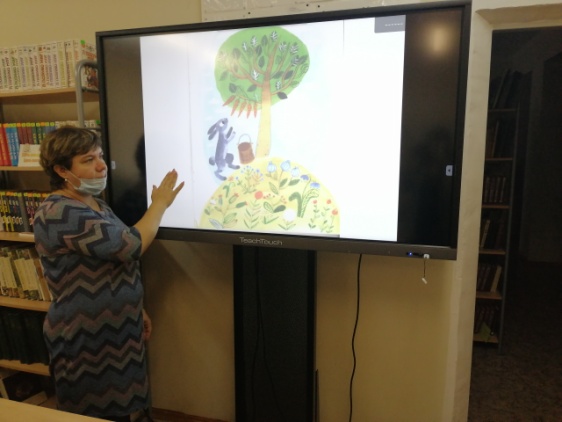 2 классы
Открой для себя книгу.
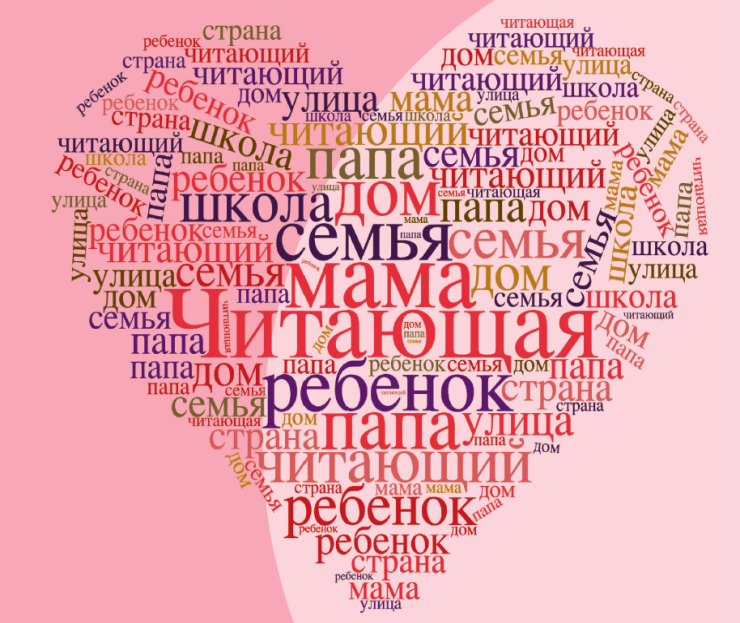 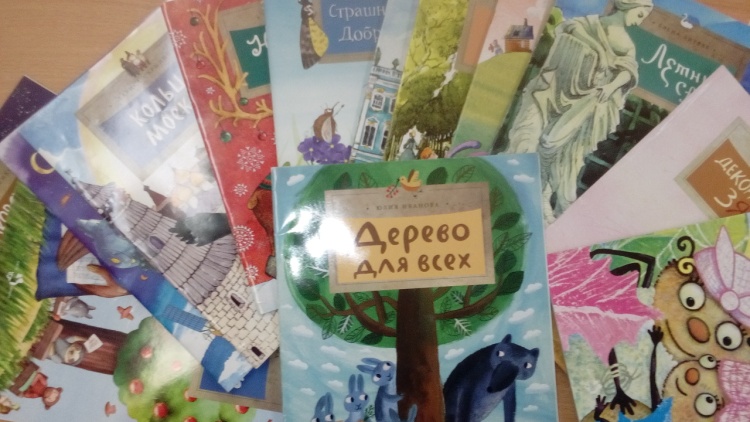 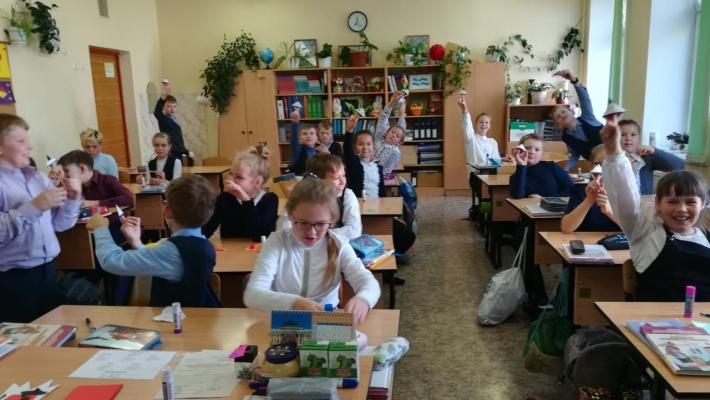 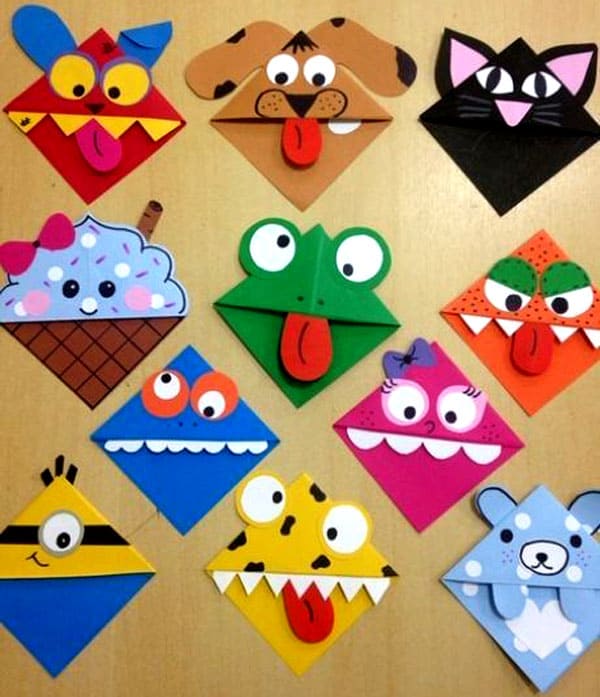 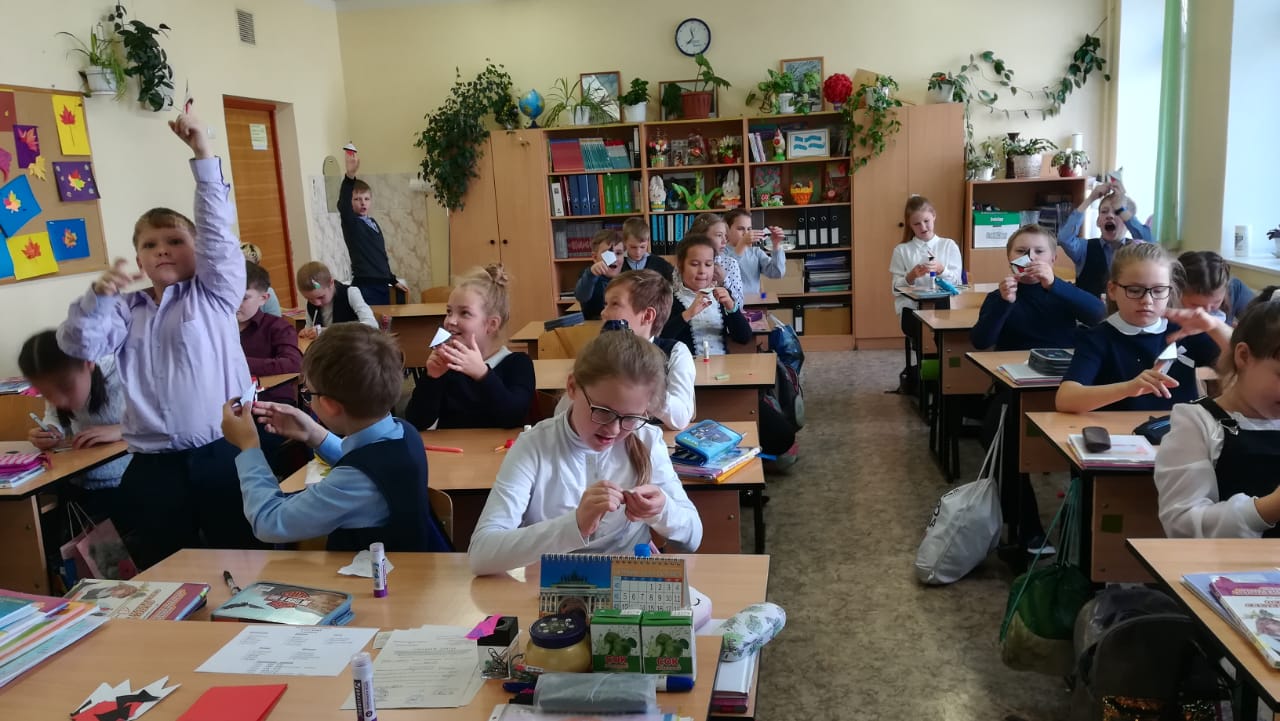 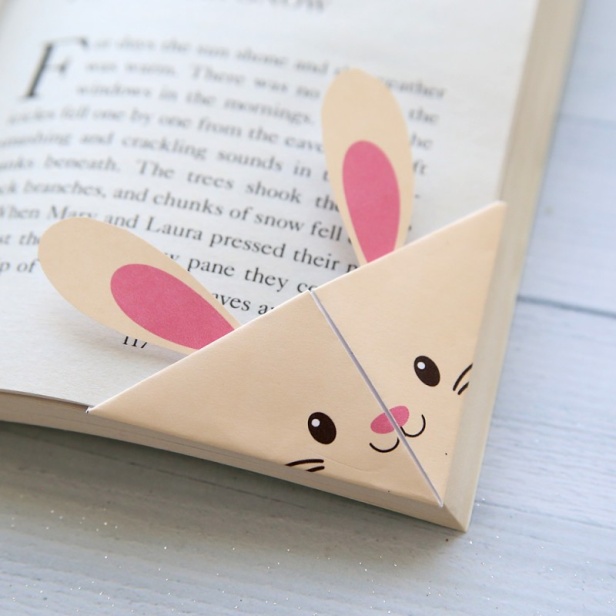 4 классы
Мастерим закладки.
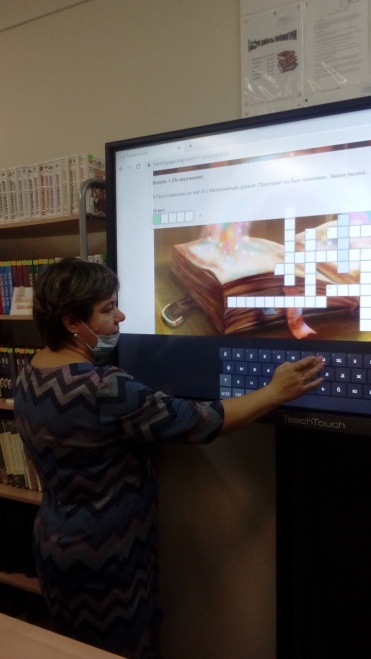 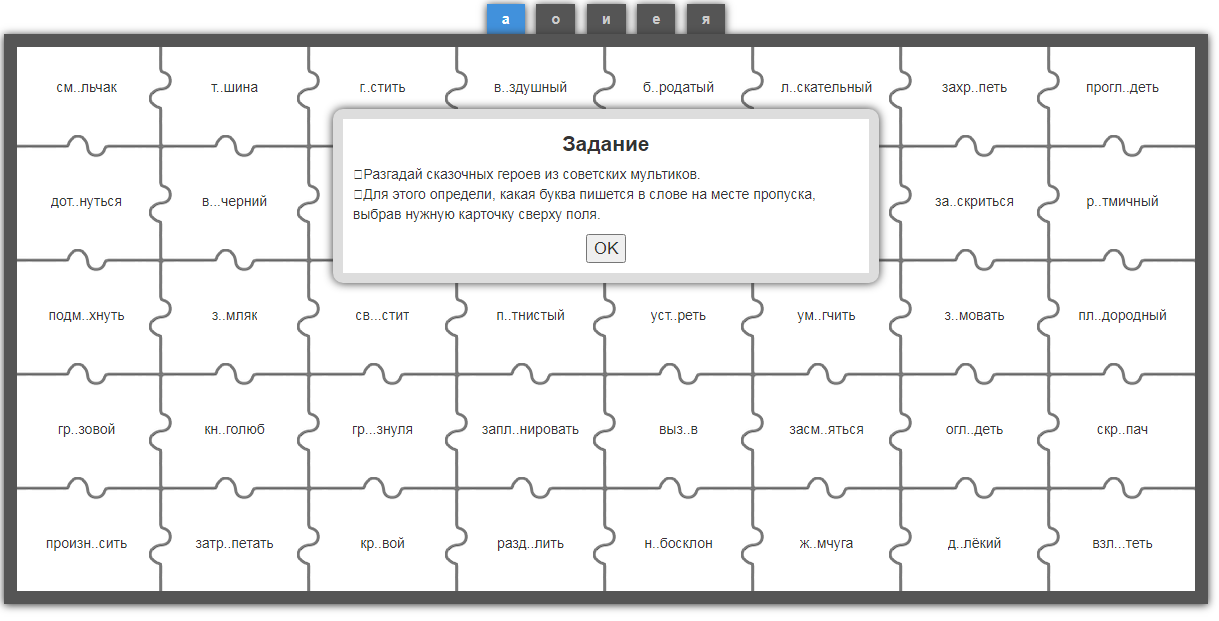 3 классы. Подумай и ответь.
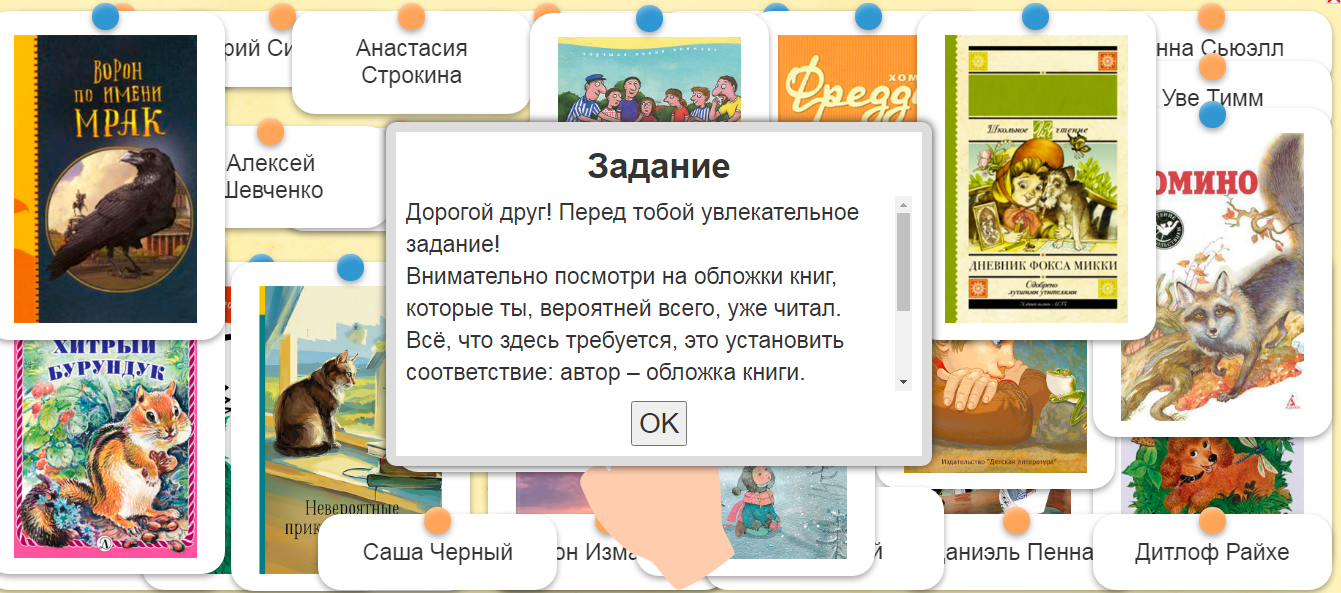 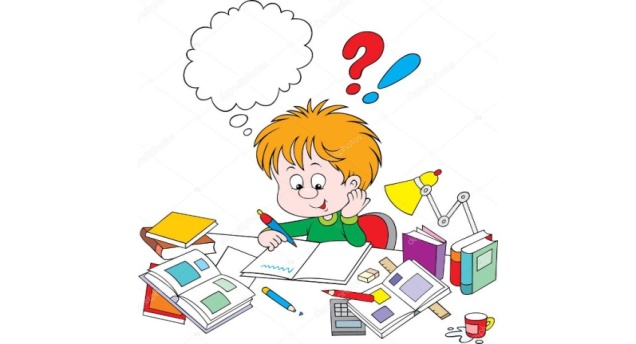 « Селфи с любимой книгой.»
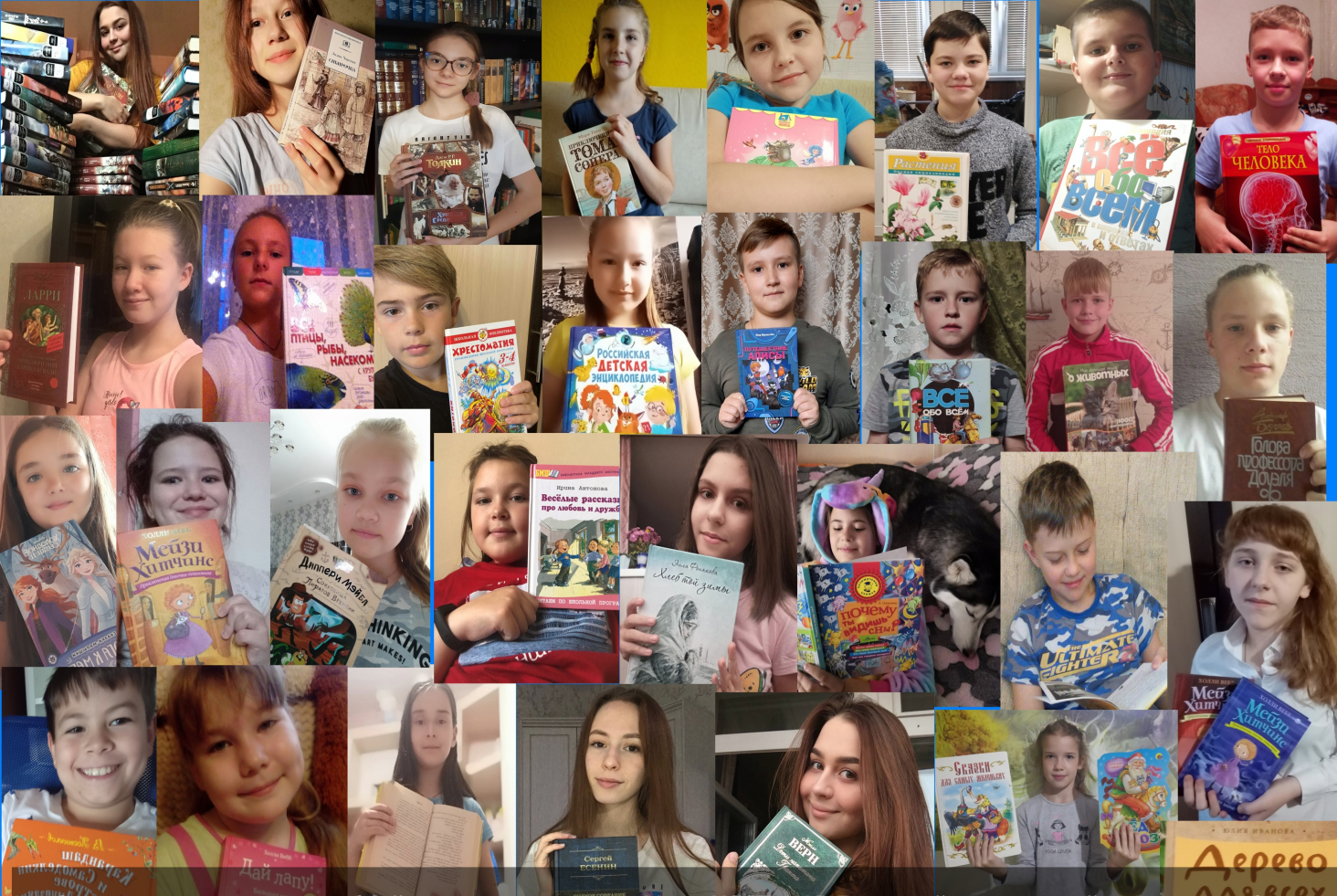 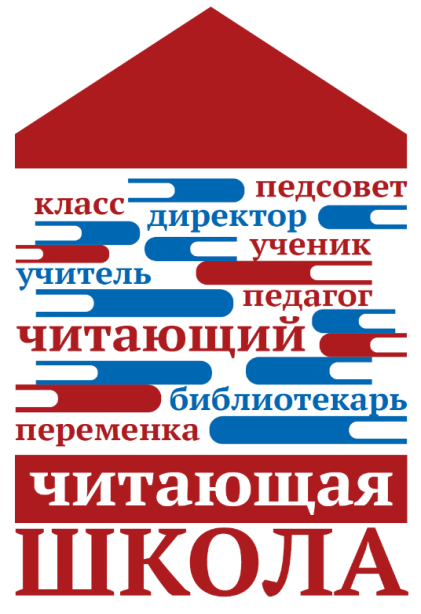 Обзор книжных новинок
3,4,5 классы
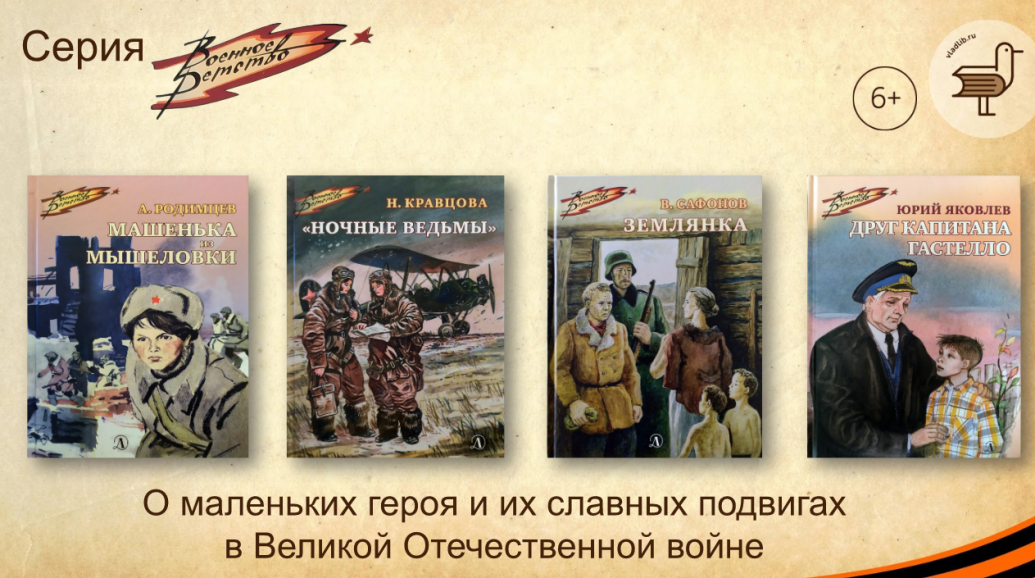 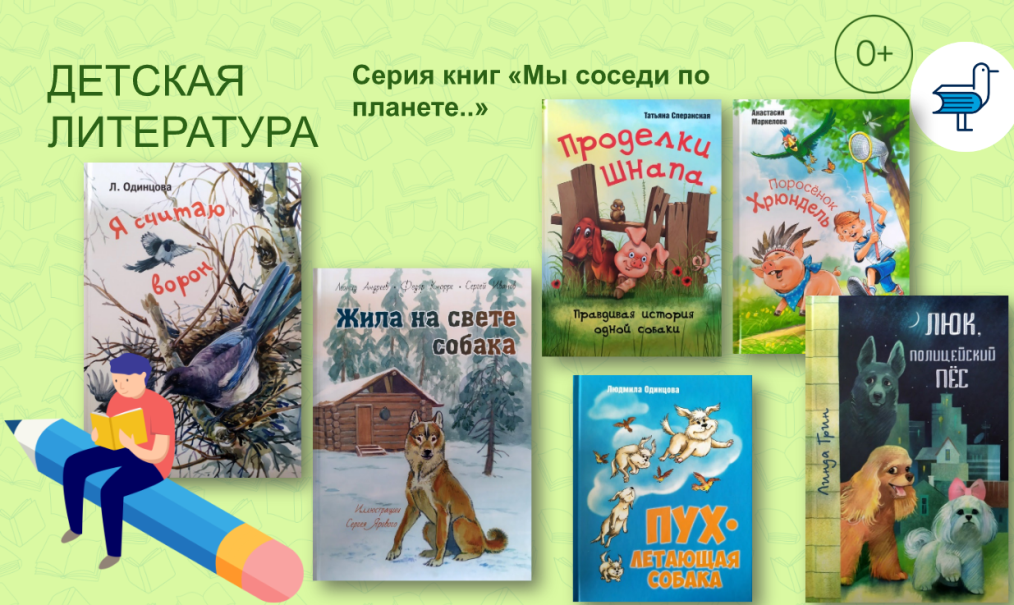 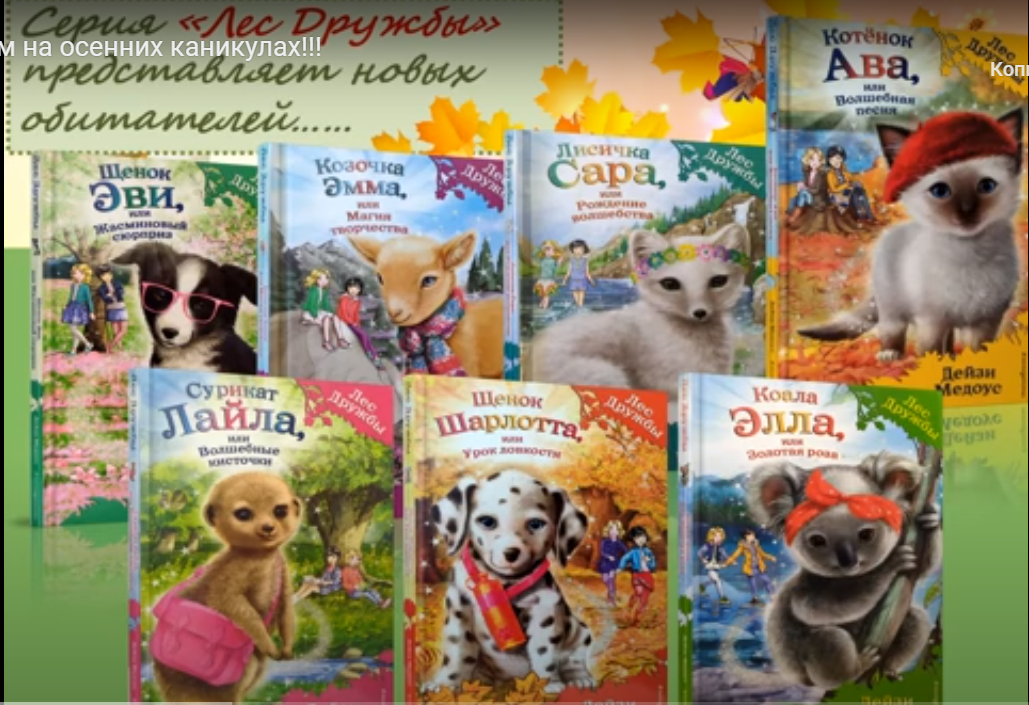 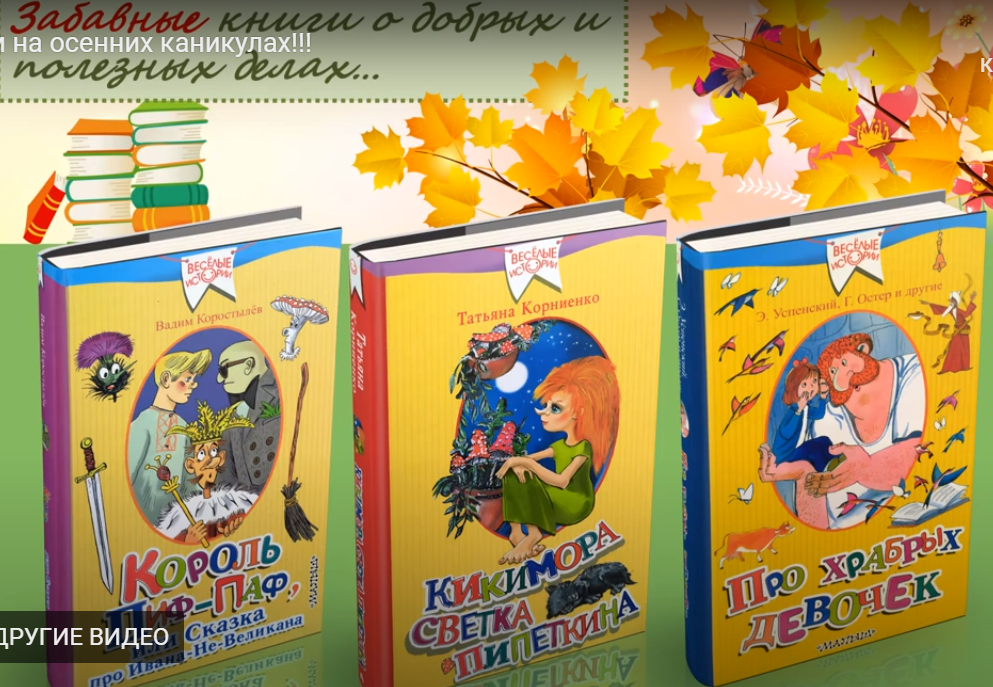